The Vietnam War Years1945-1975
Phase 1 – War of Independence vs. France1945-1954
1887-1941: Vietnam, Cambodia, and Laos had been a French colony under the name of French Indochina

Ho Chi Minh, a Communist, became leader of the Vietminh, a nationalist group who fought against Japan in WWII

1954: French defeated at Dien Bien Phu

Geneva Accords (Peace Conference): partitioned Vietnam at the 17th parallel into a communist North led by Ho and a “democratic” South Vietnam led by Ngo Dinh Diem
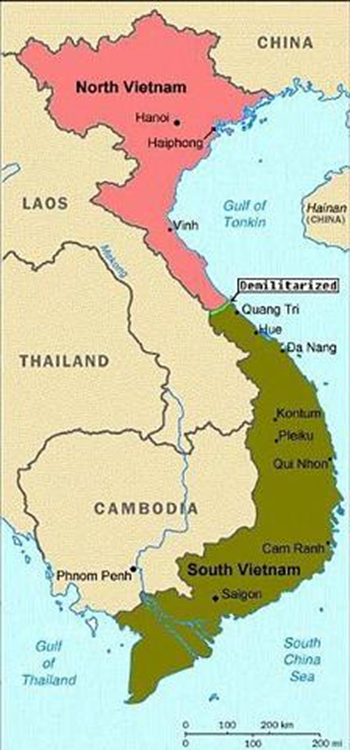 PHASE 2 – AMERICAN ESCALATION AND MILITARY INVOLVEMENT
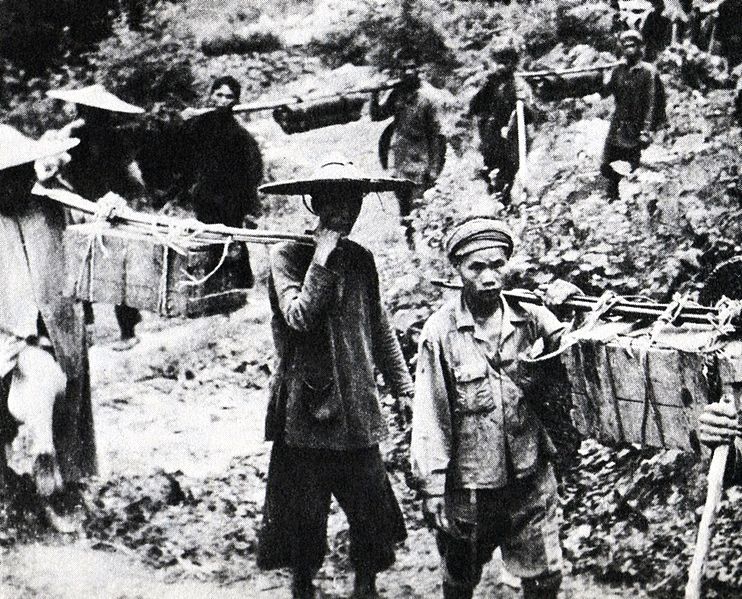 Ho created the Vietcong, a guerrilla army to help unify the north and south under communism

Presidents Eisenhower and later JFK provide financial aid and military advisers to help the South fight the Vietcong

Domino theory: US belief that it Vietnam fell to communism, so would other nations in area (Pres. Eisenhower)
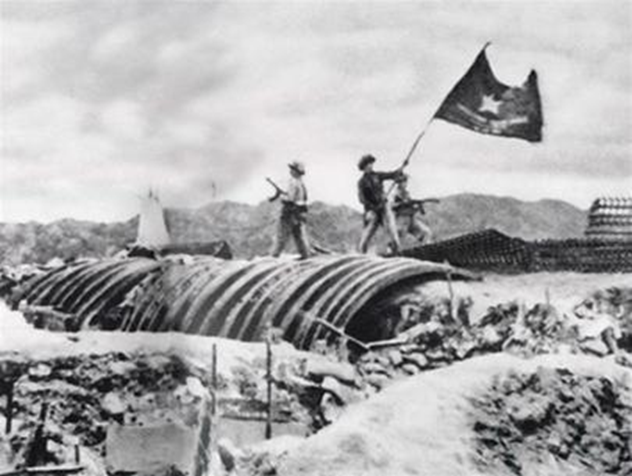 1963: Diem regime corrupt and unpopular; he was assassinated by military leaders
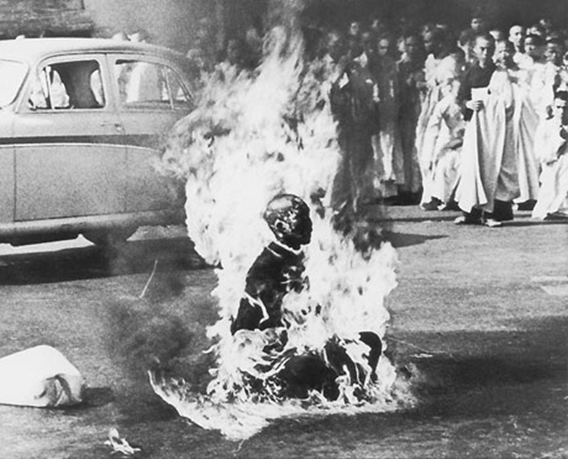 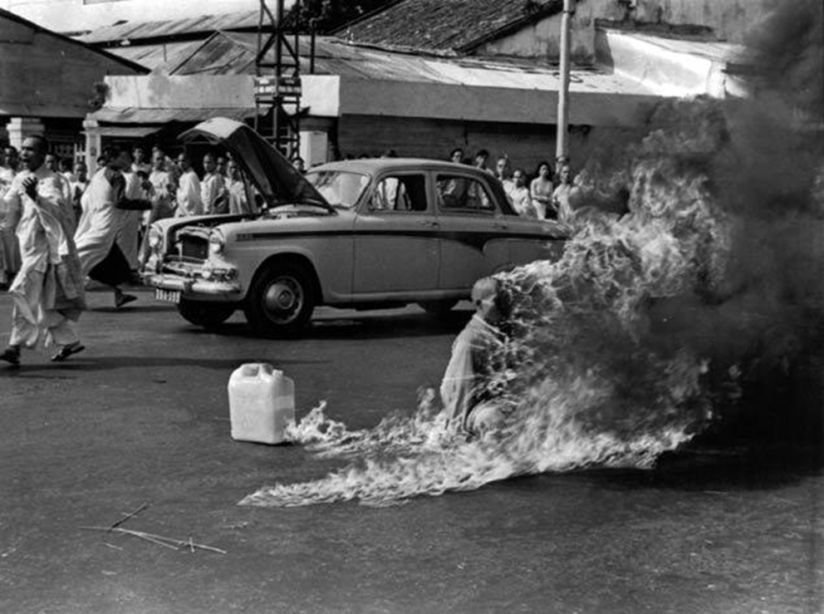 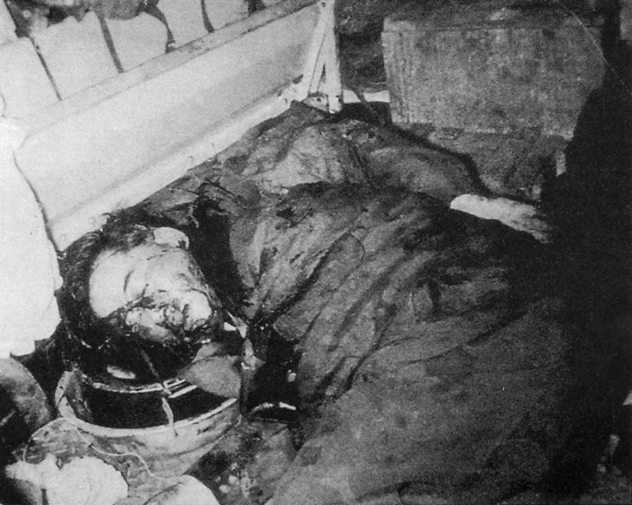 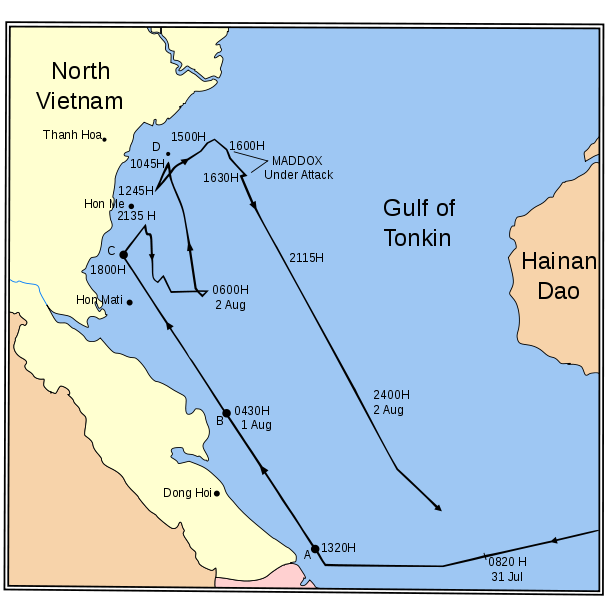 August 2, 1964: US claimed that North Vietnamese torpedo boats had fired on two US ships in the Gulf of Tonkin 

August 7, 1964: Congress passed the Gulf of Tonkin Resolution which gave President Lyndon Johnson (LBJ) authority to “take all necessary measures” in Vietnam (blank check $$)

Congress had delegated all war powers to the President
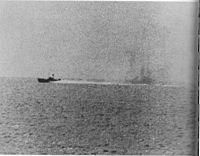 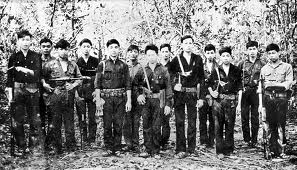 By end of 1965, 180,000 American combat troops were fighting in Vietnam

Vietcong used guerilla tactics and blended in with local population http://goo.gl/cmdJ4 

Ho Chi Minh Trail - a supply line that ran between North and South Vietnam through Laos and Cambodia

Operation “Rolling Thunder” – 3 year bombing campaign against North Vietnam
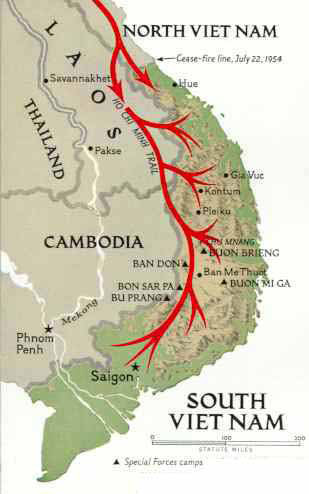 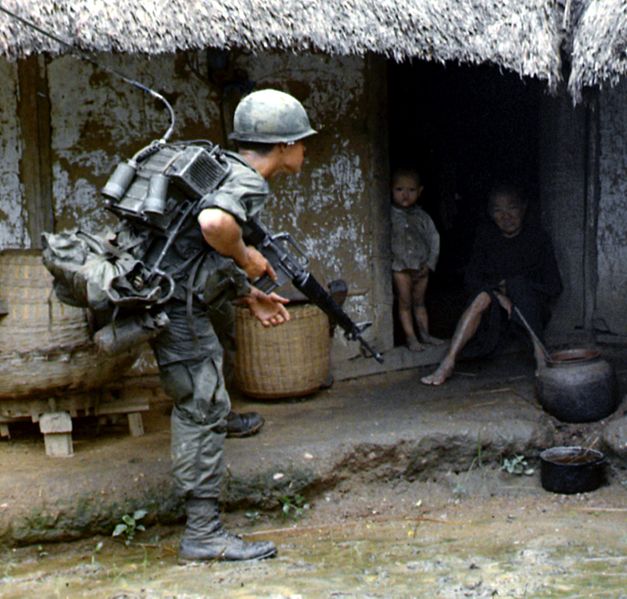 US tactics:
 Troops began “search and destroy” missions

Airstrikes

Napalm 

Agent Orange
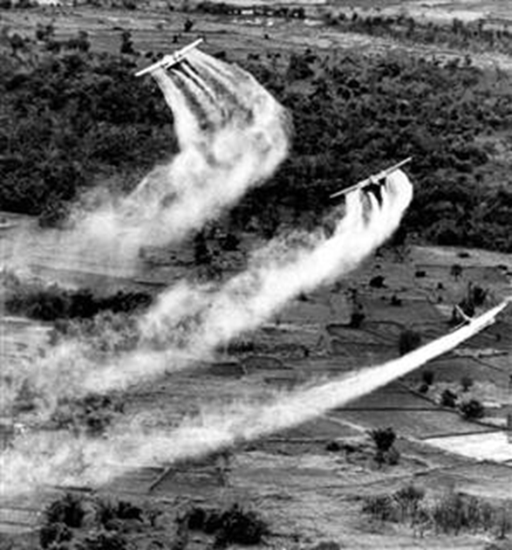 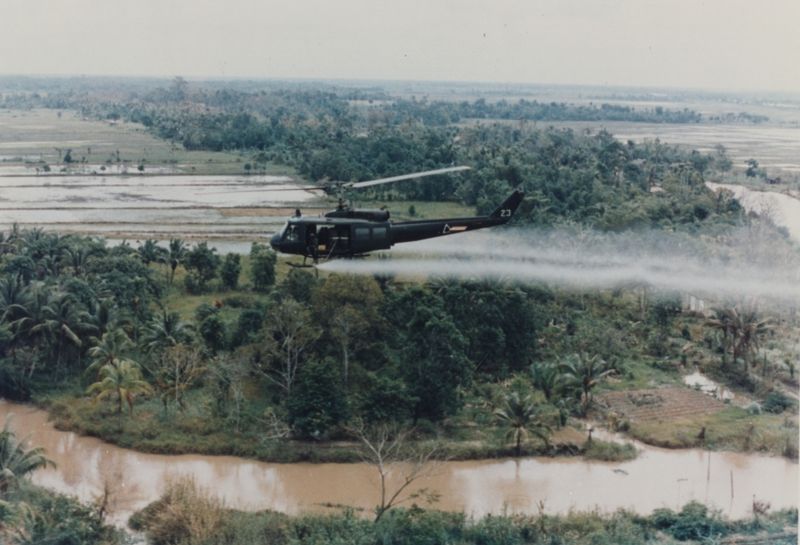 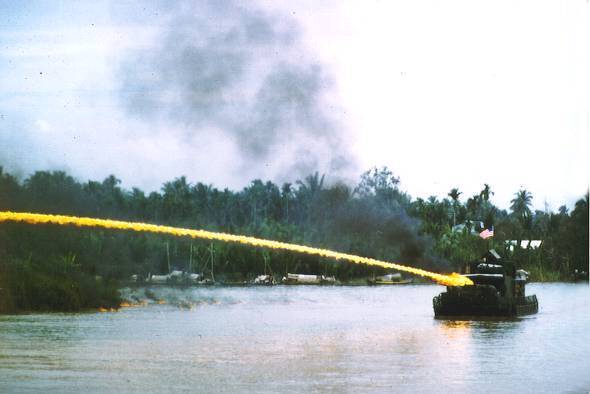 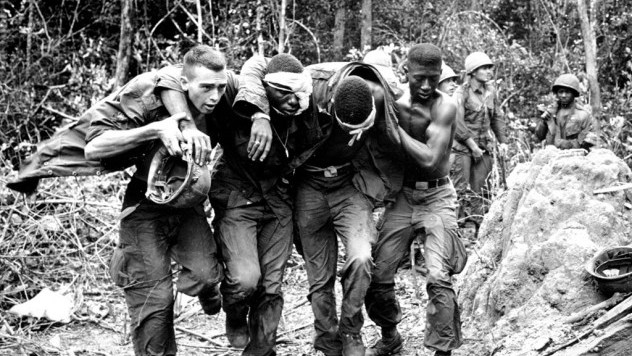 “Credibility Gap” – difference between what the US government said and what people saw and heard on TV about the war

January 30, 1968: Tet Offensive, a surprise communist offensive on a major Vietnamese holiday
Militarily unsuccessful but TV images made it seem like war was lost
“War is Unwinnable”
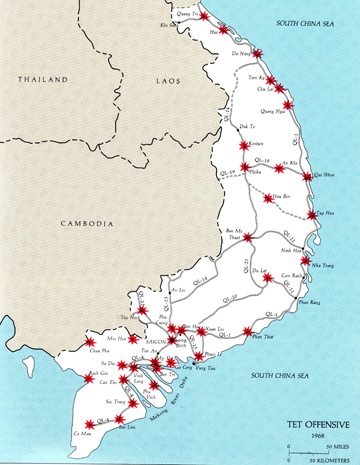 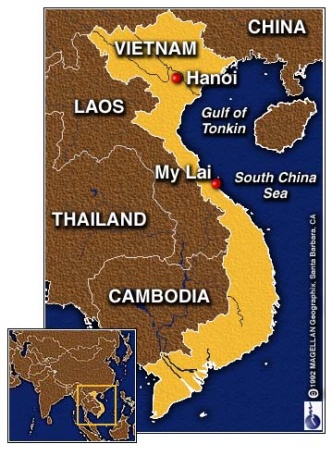 Vietnam was the first “TV War”

Viewers saw American atrocities at My Lai and the destruction caused by napalm and Agent Orange
http://goo.gl/RNJ6d
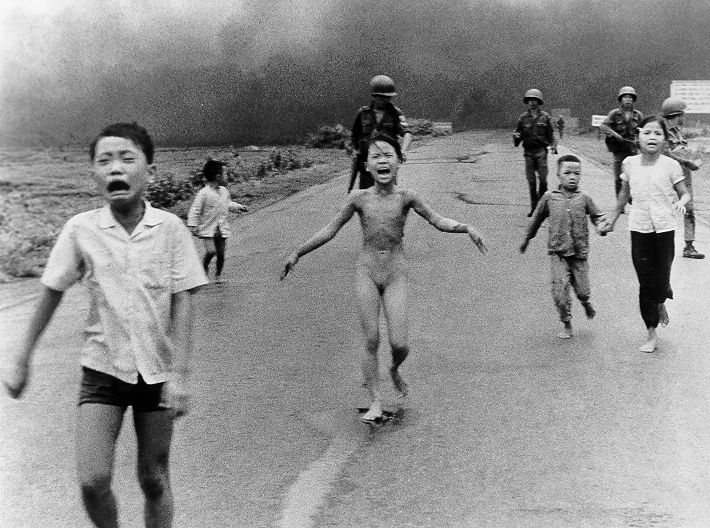 1967-1968: Protest at home intensifies
Doves: those opposed to the war
Hawks: those in favor of staying and fighting in Vietnam

Richard Nixon elected president – promised “Peace with Honor” and order at home
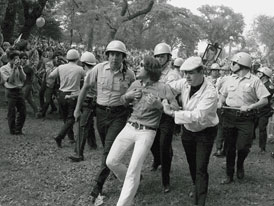 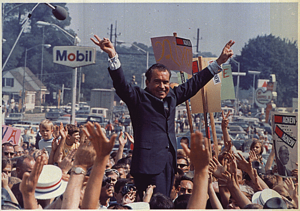 PHASE 3 – THE NIXON YEARS
Nixon relied on the diplomacy of Henry Kissinger to achieve peace or US withdrawal

Nixon pushed for Vietnamization: having the South Vietnamese take a greater role in the war

April 1970: In spite of that, he continues carpet bombing Hanoi and orders a secret invasion of Cambodia
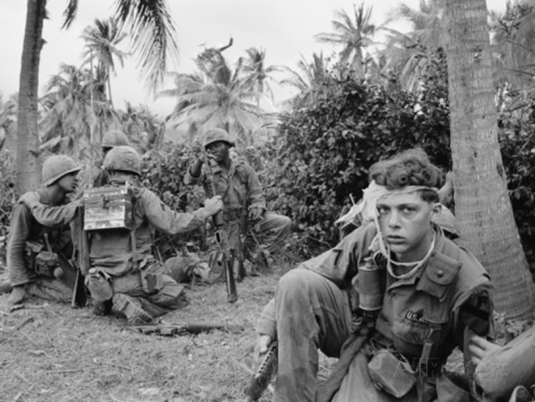 May 4, 1970: Kent State Massacre: Ohio National Guard opened fire on student protestors, 4 killed  http://www.youtube.com/watch?v=YnOoNM0U6oc 

1971: Daniel Ellsberg leaked Pentagon Papers – classified documents that showed gov’t officials privately questioning the war while publicly supporting it http://www.youtube.com/watch?v=F4kQG1bPf2k

January 27, 1973: Paris Peace Agreement signed end the war and bring U.S. troops home (March 1973)
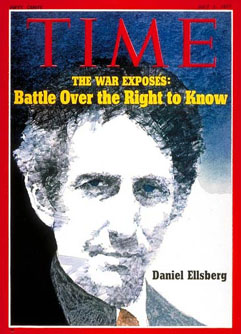 PHASE 4 – VIETNAMESE CIVIL WAR, 1973-75
March, 1975: North Vietnamese launch full-scale invasion of South Vietnam

April 30, 1975: Country unified under communism, Ho Chi Minh declares war over
Last 10 Americans leave U.S. Embassy
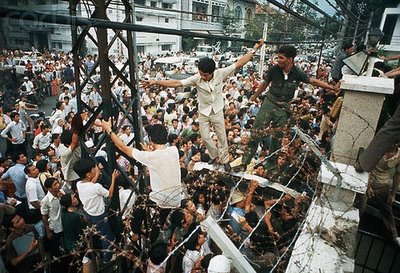 IMPACTS OF THE WAR
$170 billion direct costs
58,000 American soldiers dead
300,000 wounded
Over 1 million North & South Vietnamese soldiers dead + countless civilians
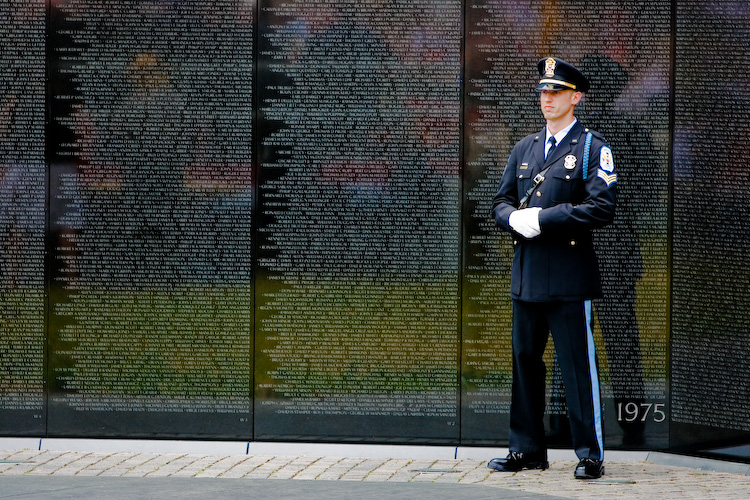 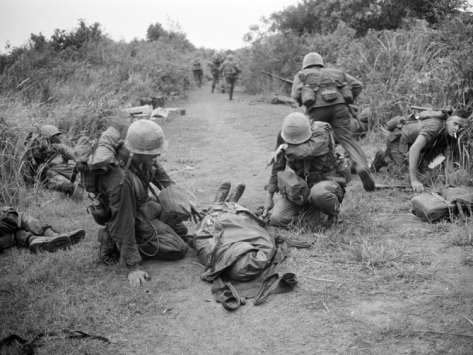 IMPACTS OF THE WAR
War Powers Act (1973)
President must inform Congress of troop commitments within 48 hours
Troops must be withdrawn in 60-90 days unless Congress approves usage
Public confidence in the US government declines
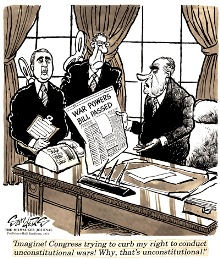